Transitioning to Organic Grain Production in Maryland: Evaluating Soil Health Impact of Four Strategies
Biwek Gairhe and Ray Weil

Department of Environmental Science and Technology
University of Maryland – College Park
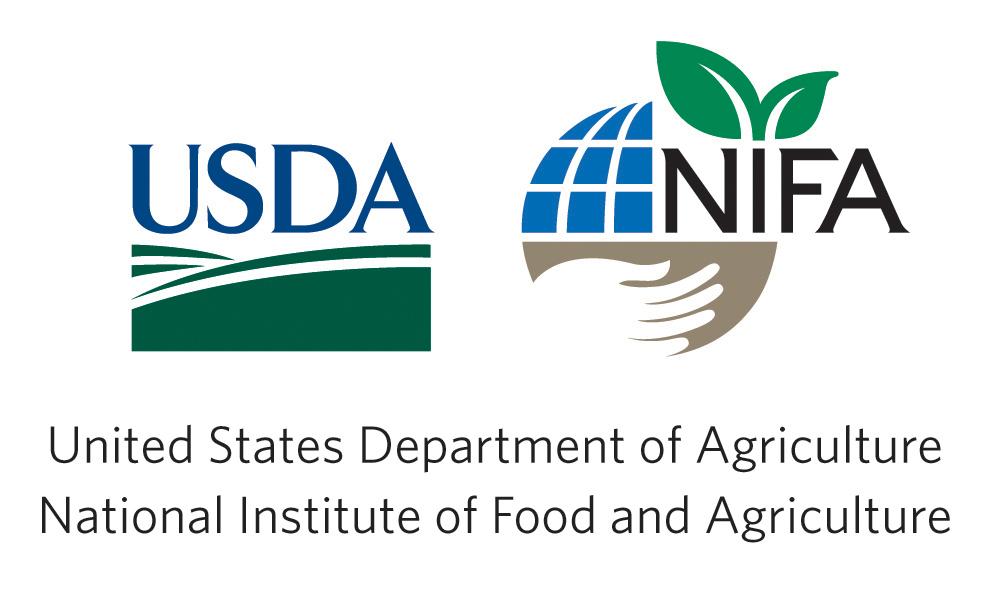 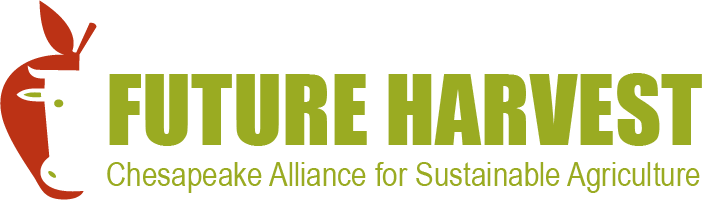 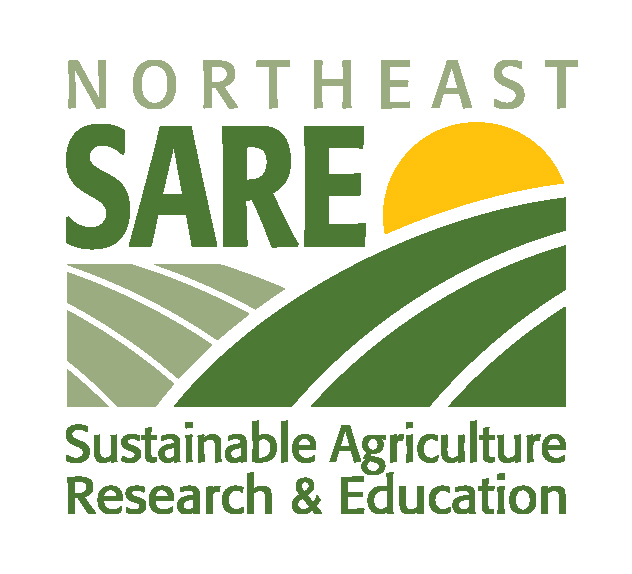 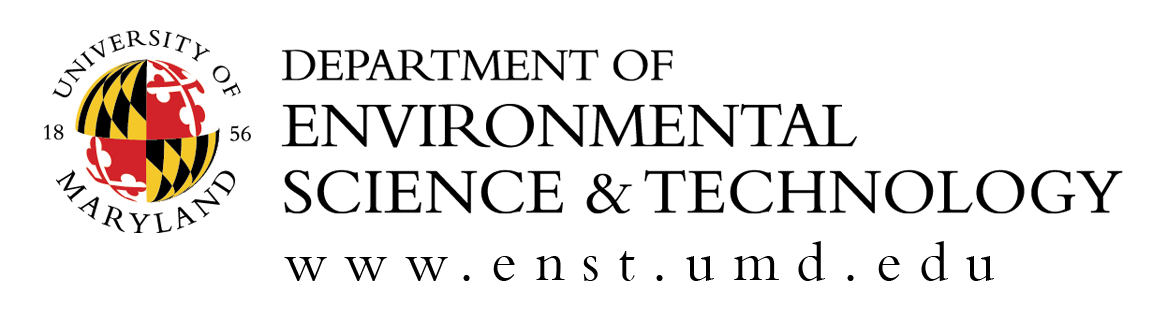 1
Background
Organic transition:

Opportunities vs. Challenges
Crop productivity
Soil health
The “sweet spot”
Profitability
Soil disturbance
2
[Speaker Notes: Last week, I was attending an event where the CEO of Perdue farms was the keynote speaker. He said that they have a major line of organic chicken products but 90% of their organic grain for the chicken feed is imported from outside of the us. What I am trying to convey here is there is still a great need and opportunity for American farmers to transition to organic. Some major challenges that the farmers face specially during the transition phase are maintaining soil fertility, controlling weeds and pests, getting reasonable yields and finally making profits. To meet some of these challenges. Conv vs Maryland. Begs the question. Overall research goal was to test different strategies to find what I like to call a “sweet spot”, where we can balance the soil health, crop productivity, and profitability aspects during the organic transition phase.]
Study approach
Four transition strategies that differ in degree of soil disturbance, soil cover and input use intensity.
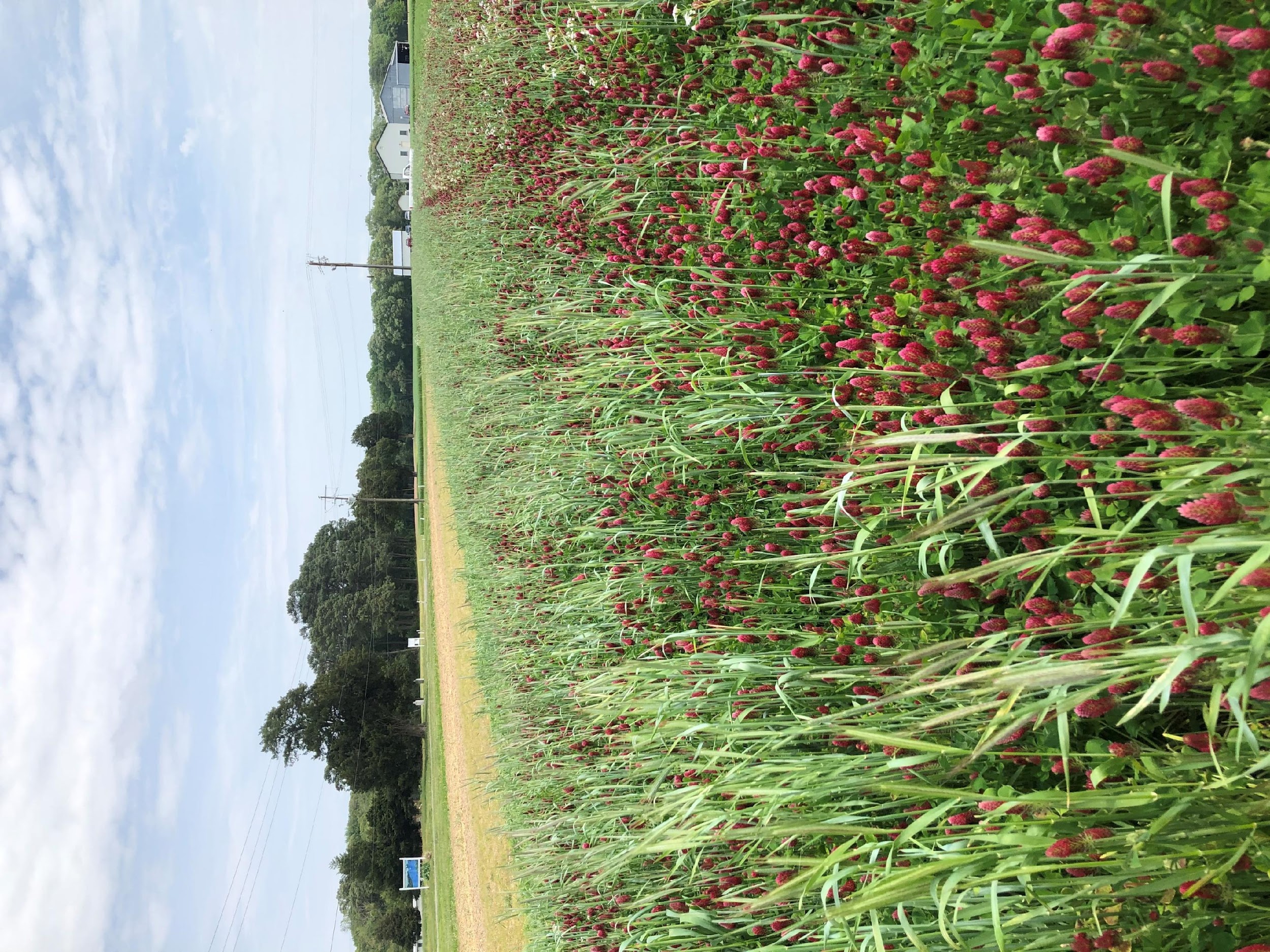 Soil disturbance
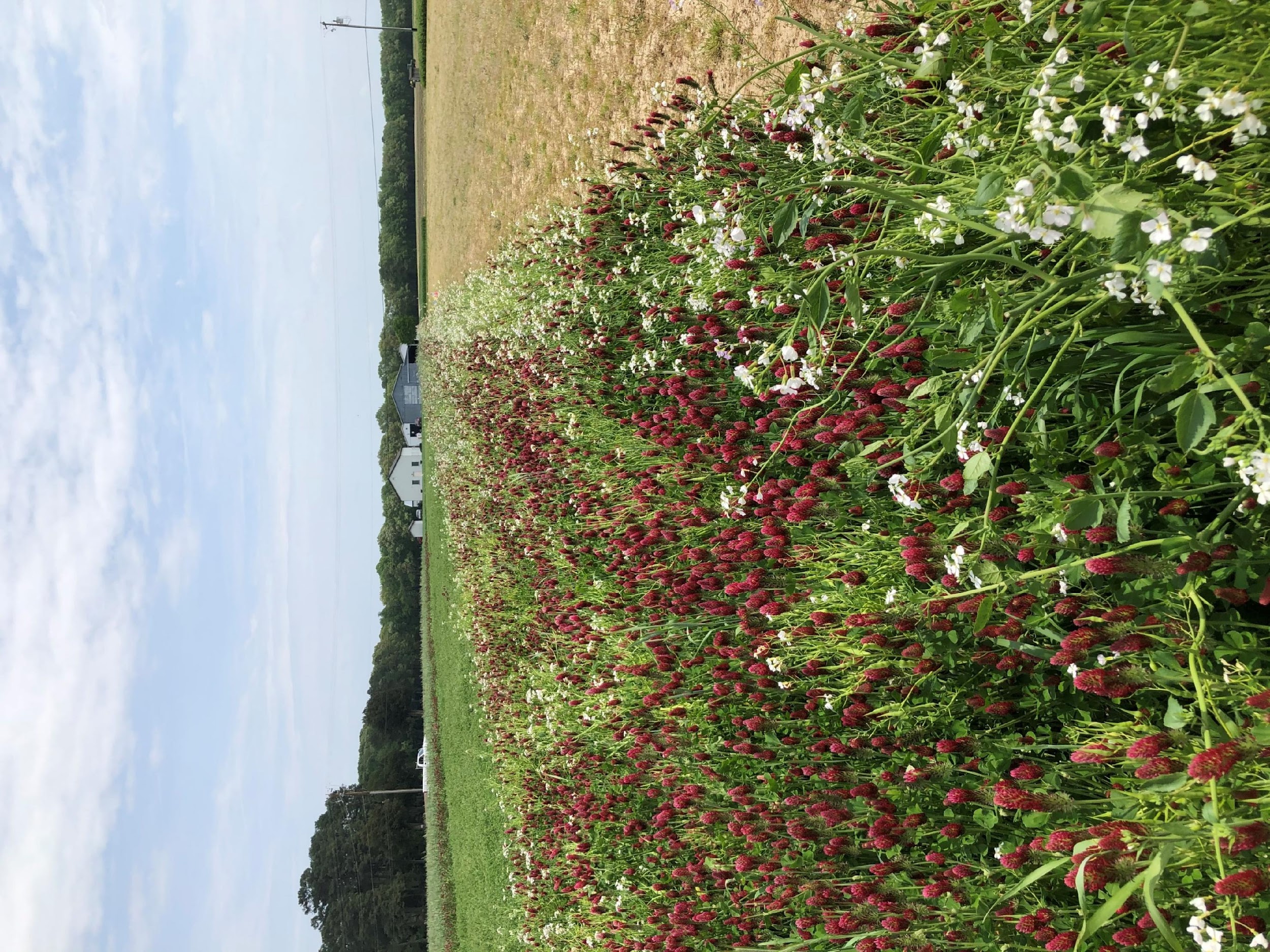 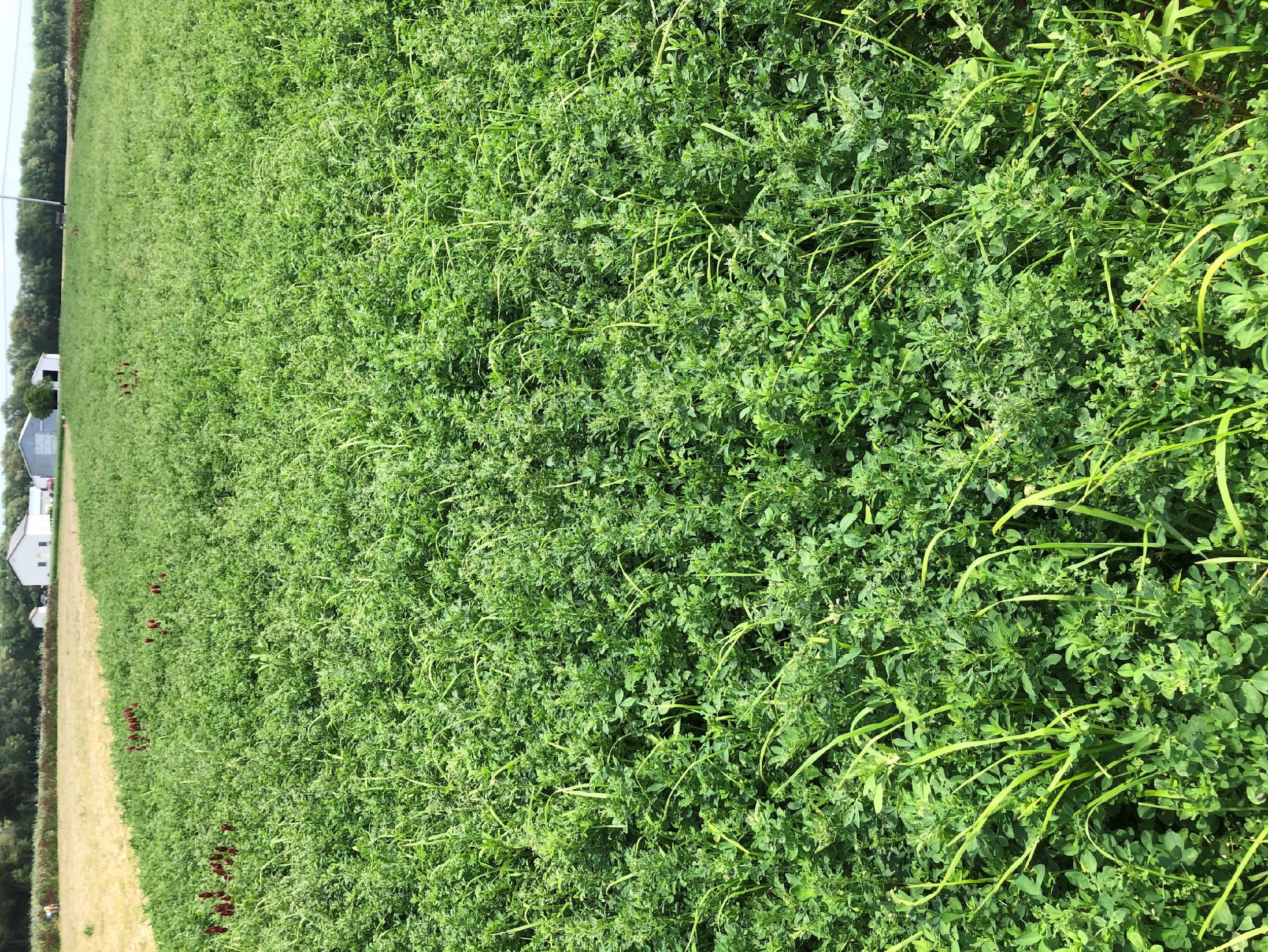 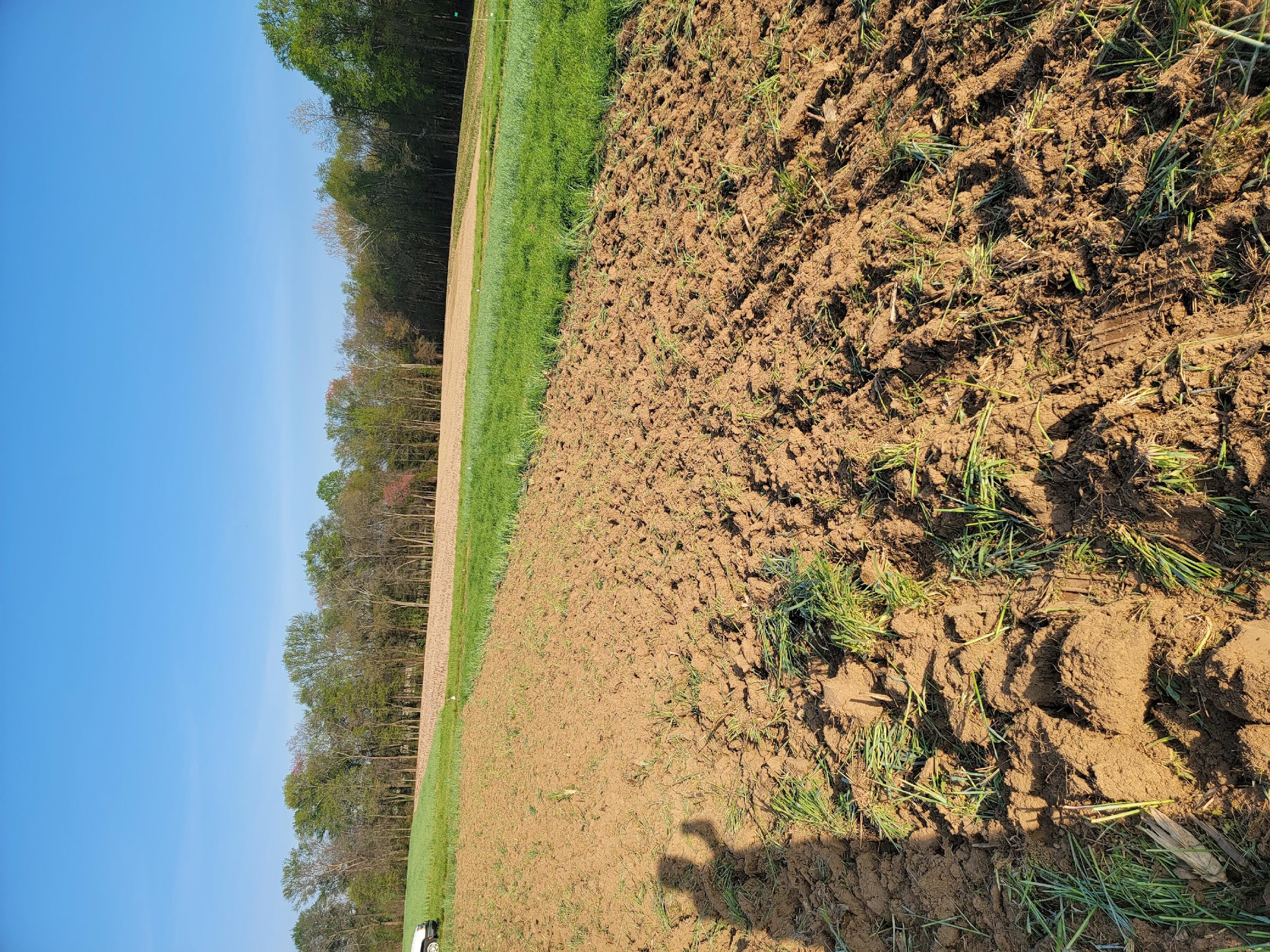 Treatment 4: Perennial alfalfa-grass hay, untilled
No soil disturbance after initial establishment. Multiple hay harvests per year.
Treatment 3: Minimum-till with precision-zoned high biomass diverse cover crops.
Treatment 1: Standard organic tillage, cultivation for weeds, maximize harvestable crops, minimal cover crops.
Treatment 2: Reduced-till
Medium disturbance. Moderate cover crop intensity and biomass.
3
[Speaker Notes: Here are the four organic transition strategies that we developed. As you go from trt 1 to trt 4, they differ along the continuum of soil disturbance, soil cover and input use intensity. Just read the descriptions.]
Materials and Methods
Organic transition initiated in Spring 2020 and completed in Spring 2023.
RCBD with 4 replications of each treatment at each study location.
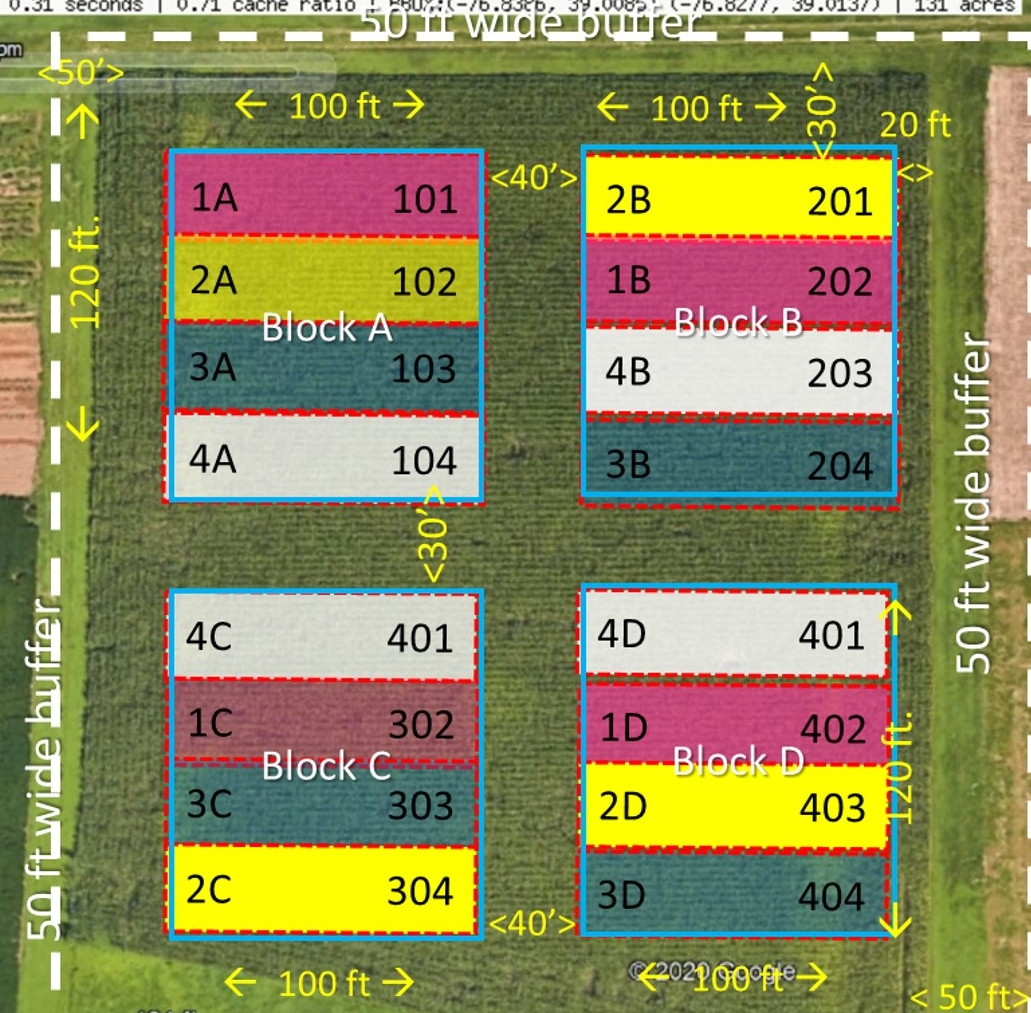 Experimental plot design at CMREC, Beltsville, MD
4
[Speaker Notes: Transition phase started in spring 2020 and ended in spring 2023. Tested the four strategies in a Randomized Complete Block Design (RCBD) with four replications. Two in university research stations and two in commercial farms. Soil type-sandy loam to silt loam. Individual plot size and treatments. 

Cooper: Woodstown sandy loam, Fallsington sandy loam, Typic Endoaquults, Aquic Hapludults
LESREC: Matttapex and Nassawango, Aquic Hapludults, Typic Hapludults
Cavanaugh: Penn and Croton, Ultic Hapludalfs, Typic Fragiaqualfs
CMREC: Russett Christiana complex, Aquic Hapludults]
Research timeline
2023
2021
2022
2020
Hairy vetch + Cereal Rye
First organic corn
Winter pea
Corn
Cereal rye
Soybean (76 cm rows)
Spring oats
Roller crimping
Disking x 2
Disking x 3
Cultivation
Cultivation x 2
Disking x 3 & Packing
First organic corn
Soybean (76 cm rows)
Corn
Hairy vetch + Cereal Rye
Cereal rye + Crimson clover
Crimson  clover + Cereal rye
Spring oats
Roller crimping
Roller crimping
Roller crimping
Crimson  clover + Cereal rye + Radish (following 10 species cover crops in summer)
Corn
Cereal rye + Crimson clover + Radish
Soybean (19 cm rows)
Spring oats
Hairy vetch + Cereal Rye
First organic corn
Roller crimping
Roller crimping
Roller crimping
Hairy vetch + Cereal Rye
First organic corn
Alfalfa + Orchardgrass hay with multiple hay harvests per year
Spring oats
Disking x 4
Roller crimping
Hay harvest
Hay harvest
Data collection
PSNT
Soil sampling
Biomass sampling
Hand + Machine harvest
Hand + Machine harvest
Hand + Machine harvest
Soil sampling (0-30cm)
Biomass sampling
Soil sampling
Biomass sampling
PSNT soil sampling
[Speaker Notes: Busy slide, includes specific details on each treatment. Key takeaways are crop rotation: Spring oats, Corn, Soybean and after completion first organic corn. Trt 1 had winter pea, cereal rye, received a good amount of tillage for termination of cover crops and weed control. Trt 2 and 3 used multi species cover crops and roller crimping for terminating cover crops. Trt 3 had radish. Trt 4 had hay. We periodically took soil and plant samples as well. Today mostly talking about the results of soil health measurements from Fall 2022 or Summer 2023 sampling and Fall 2023 harvest.]
Data collection
Soil sampling schedule: Fall 2020 (Baseline), Fall 2021 (PSNT at corn V5 stage) Fall 2022 (during transition) and Fall 2023 (PSNT at Corn V5 stage)
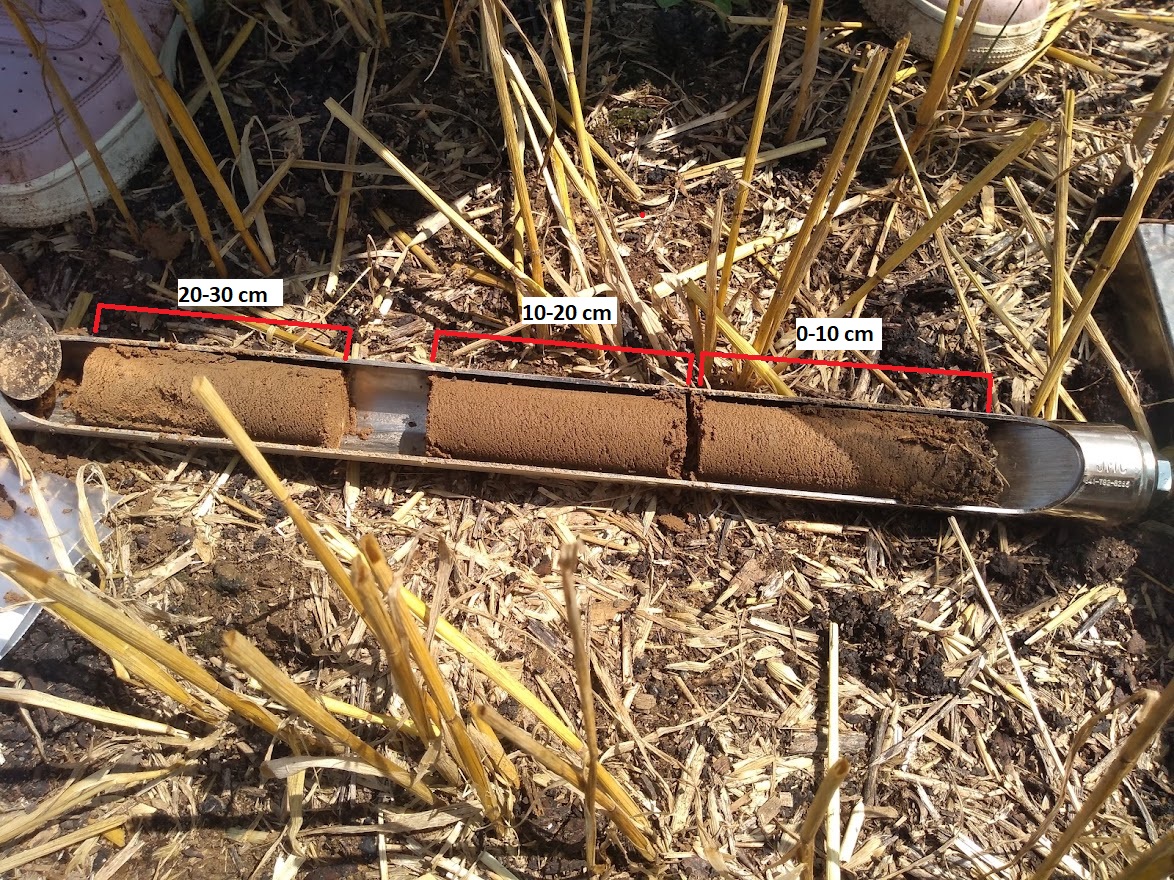 Soil bulk density
10 to 12 cores per plot 
3.1 cm diameter soil probe
Labile soil carbon
Permanganate Oxidizable Carbon (POXC) method (Weil et al., 2003)
Fall 2022 samples
Soil respiration rate
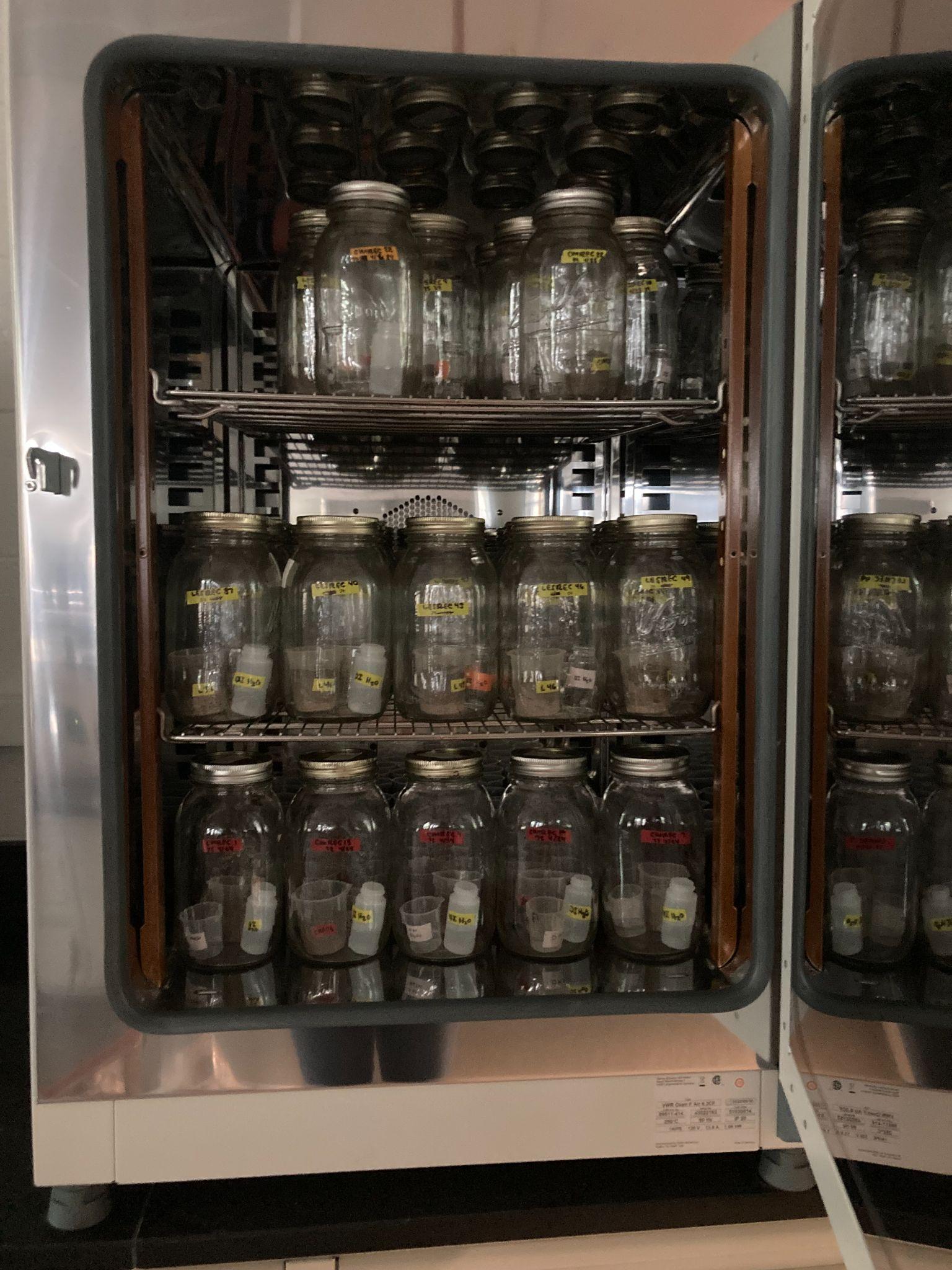 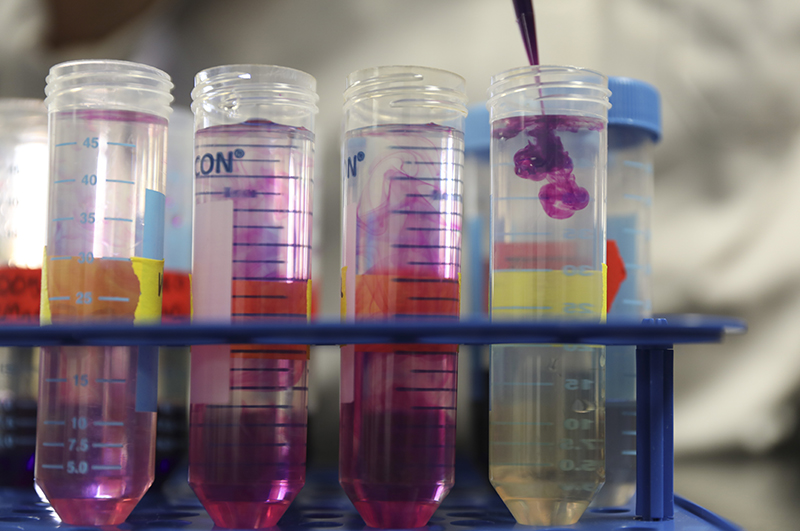 Rewetting air-dried 0-10cm soils, incubation
mgCO2-C/kg of soil
24 and 72 hours
Fall 2022 samples
6
[Speaker Notes: Just describe.]
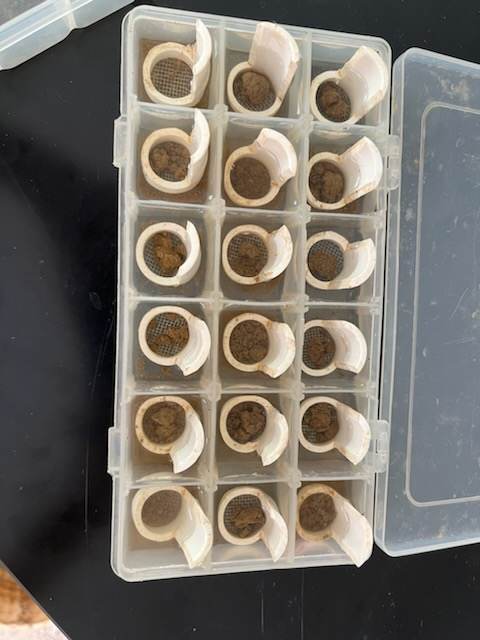 Data collection (Continued…)
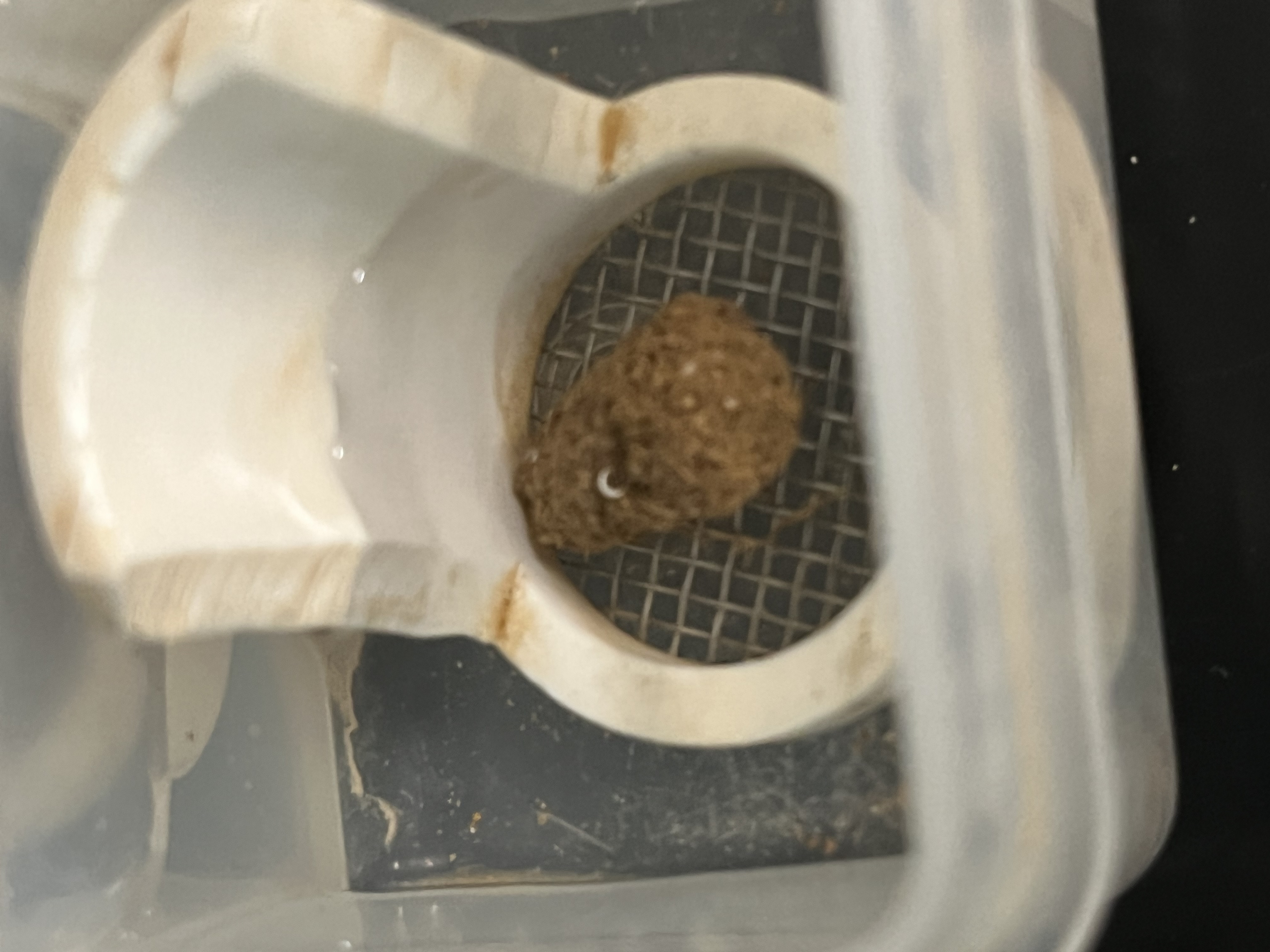 Aggregate stability by slaking
Fall 2022 top 10cm samples
6 aggregates/sample (0.6-0.8 cm diameter), each on 1.5mm sieves
Immersion in water  stability class rating 5 dipping cycles after 5 mins   stability class rating
Field soil aggregate stability kit (Herrick et al. (2001))
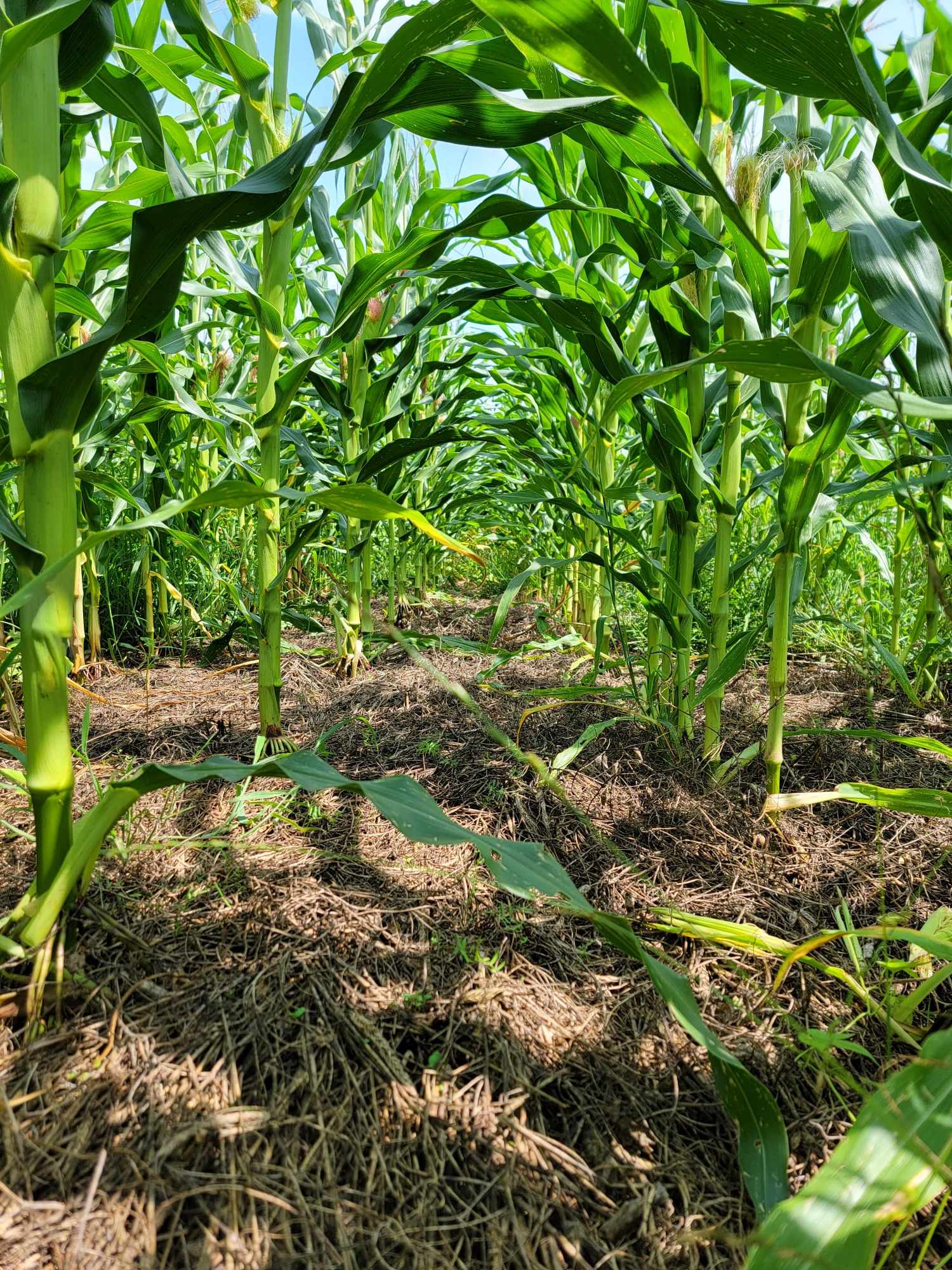 Pre-sidedress nitrate test (PSNT)
-  V5 stage of corn (July 2023)
-  Top 30cm
7
[Speaker Notes: PSNT is standard practice for Maryland farmers and all Maryland farmers apply most of the nitrogen to corn at this stage.]
Data collection (Continued…)
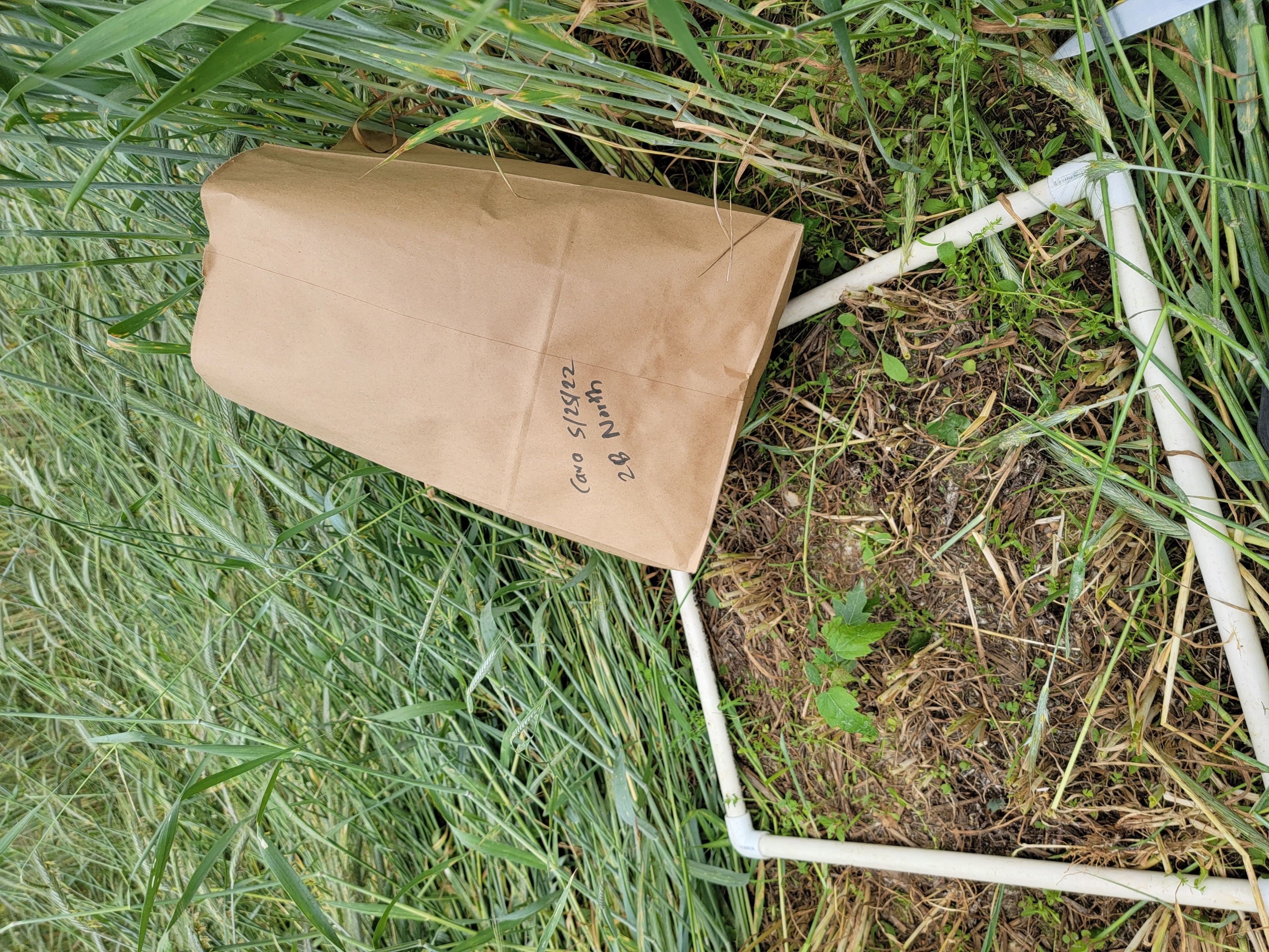 Soil pH

Soil organic matter (Loss on ignition)

Soil P,K,S (Mehlich 3)

Crop yield by hand harvest

Cover crop and weed biomass
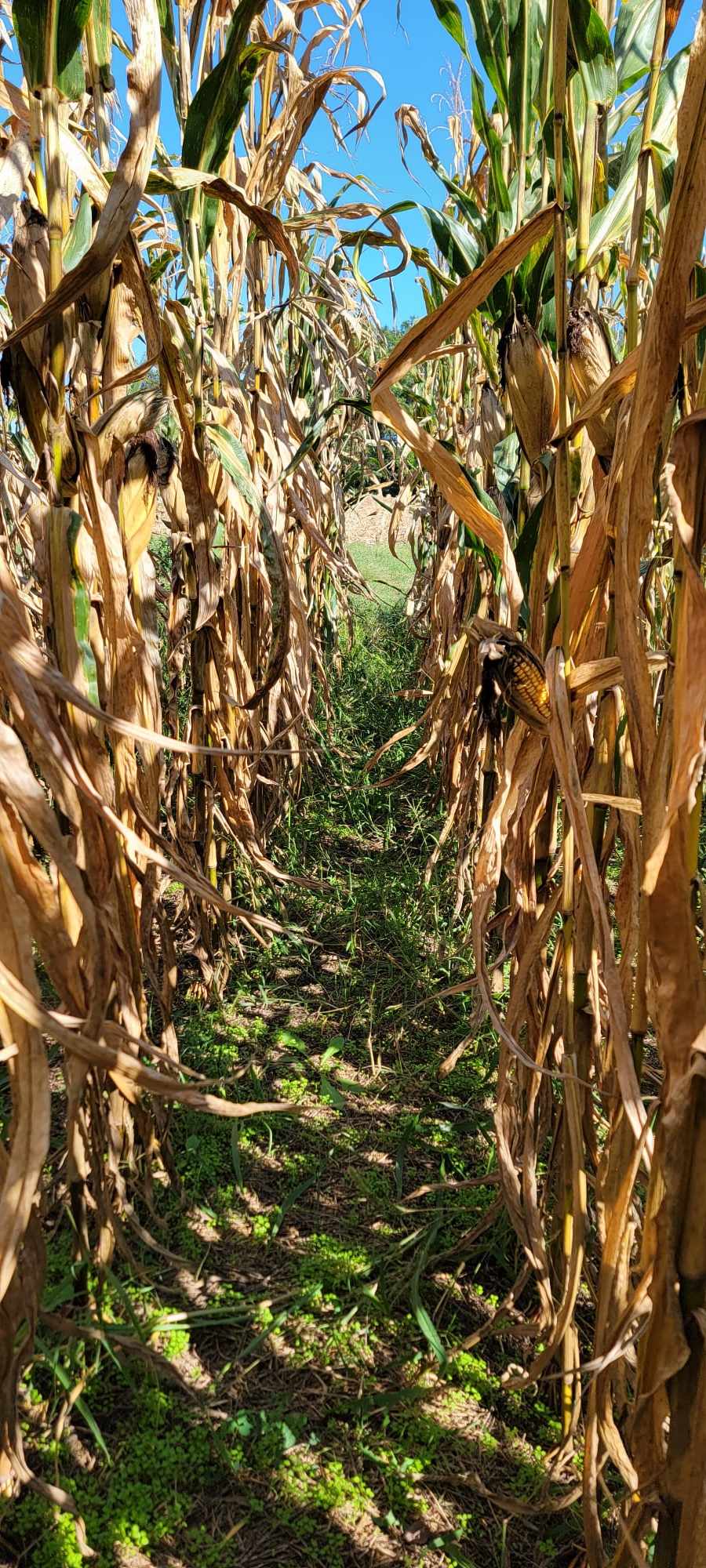 8
[Speaker Notes: For the PSNT samples collected, we sent the samples to a commercial lab for measurement of soil pH, soil organic matter by loss on ignition, and soil Phosphorus, Potassium, and Sulfur. We also looked at the agronomic variables that could be an indicator of the soil health, that are crop yield by hand harvest and cover crop and weed biomass.]
Physical properties:
Soil strength, Aggregate stability, …
Biological properties: Respiration rate..
Statistical analyses
Rstudio version 2022.07.2+576

QQ-plots for normal distribution

Levene’s test for Homogeneity of Variance

Analysis of Variance (ANOVA) 

Post-hoc test: Tukey’s HSD

Significance at P <= 0.05

Radar plots, principal component analysis and decision trees
Chemical properties:
pH, nutrients, CEC, Organic matter, Active C…
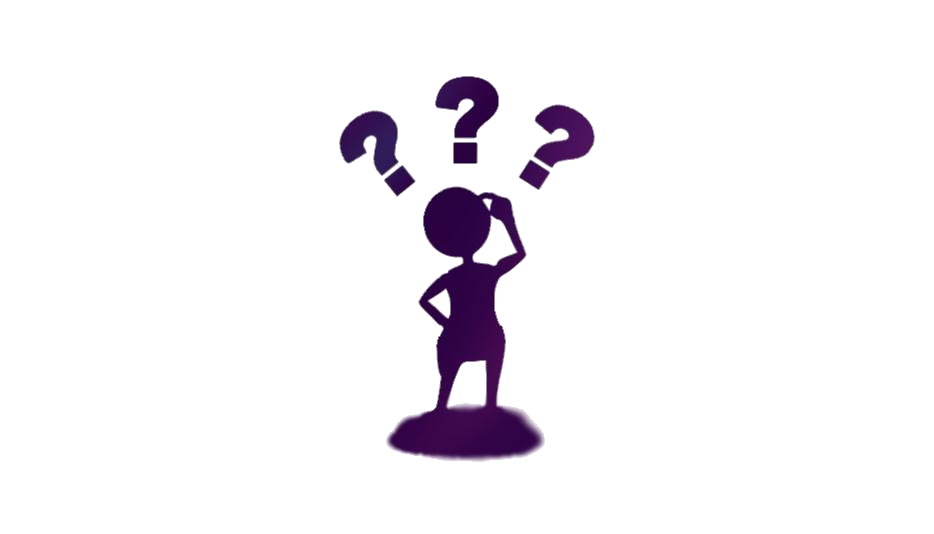 9
[Speaker Notes: So to analyze the several physical, chemical and biological properties of the soil, we used Rstudio. We checked for significant difference using ANOVA and mean separation using Tukey’s HSD at P<=0.05. We also use radar plots to visualize the data and to identify the key factors influencing the crop productivity and interaction among the soil variables, we used decision trees.]
Results
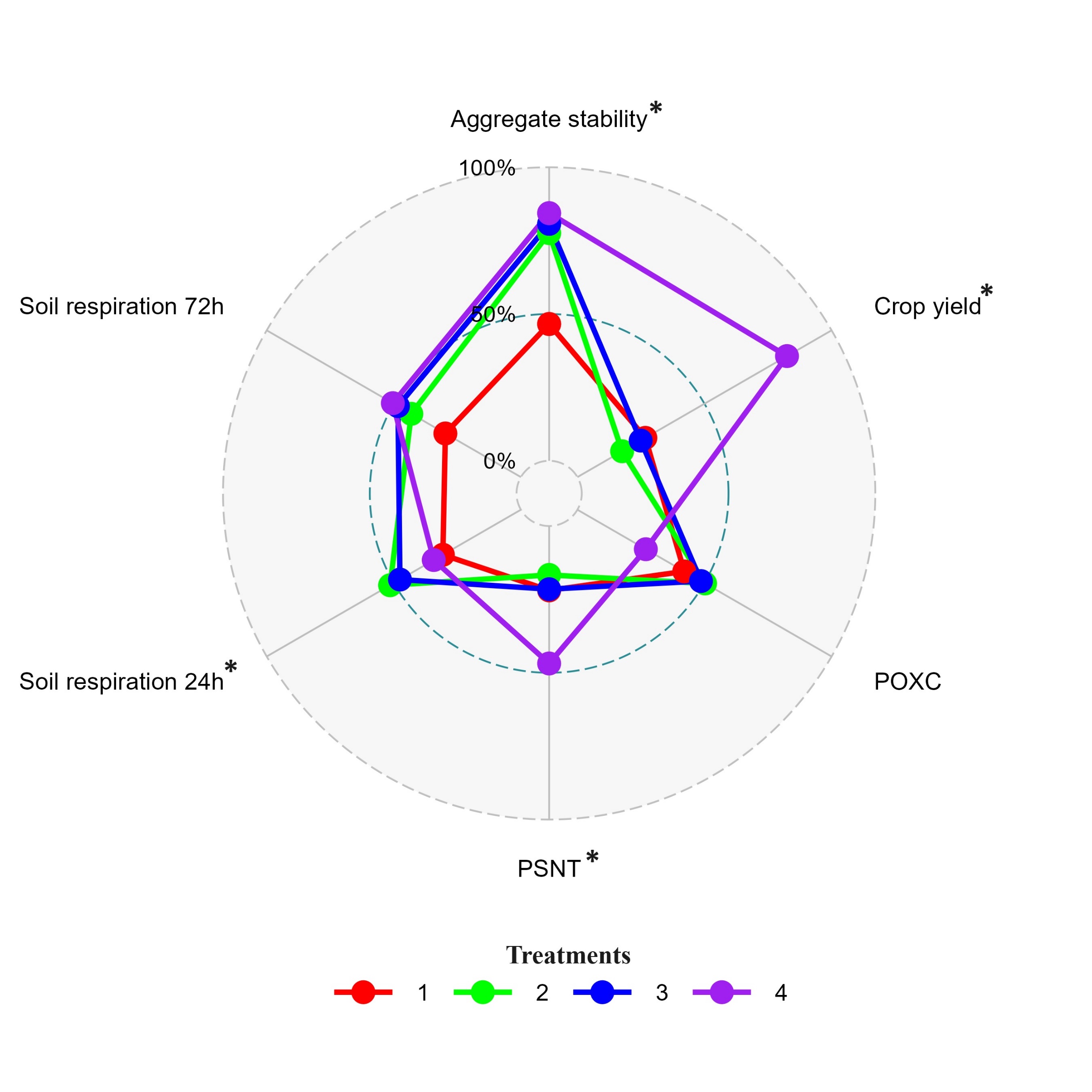 *
d
c
d
b
a
b
b
a
b
a
b
a
a
b
*Significant difference between treatments in Crop yield, Aggregate stability, PSNT and Soil respiration
10
Figure 4. Average total CO2-C evolved under different treatments three sites during 24 hour incubation. Treatments labeled with the same letter do not differ significantly at p<0.05.
[Speaker Notes: Here, can see a spider plot (or radar) plot showing the effects of different treatments of several soil health parameters such as aggregate stability, crop yield, POXC, PSNT, soil respiration. Values from all the variables were standardized to a similar scale of 0 to 1 before plotting the graph. The closer it gets to the outer circle, it represents higher magnitude of a given parameter. The properties with the asterisk sign differ significantly between the treatments. We saw a significant difference in the yield, aggregate stability, soil respiration and PSNT.]
Results
Soil aggregate stability vs treatments at CMREC
Soil aggregate stability vs treatments at farm A
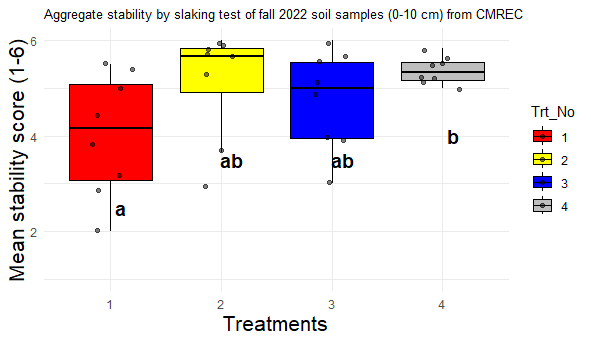 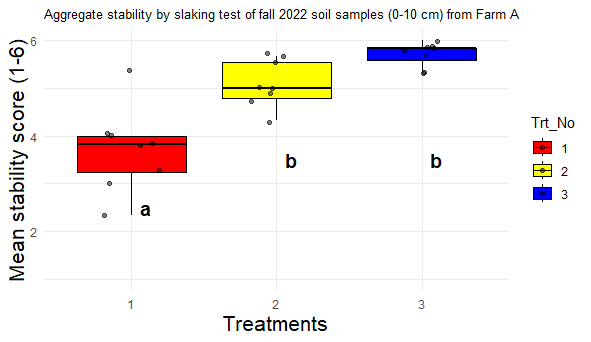 Treatment 1 had significantly lower stability score than treatment 4
Treatment 1 had significantly lower stability score than treatments 2,3
11
Results
Soil respiration vs treatments at Farm A
Soil respiration vs treatments at CMREC
d
d
c
b
a
b
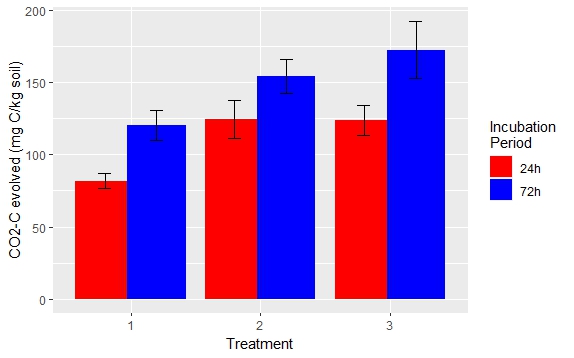 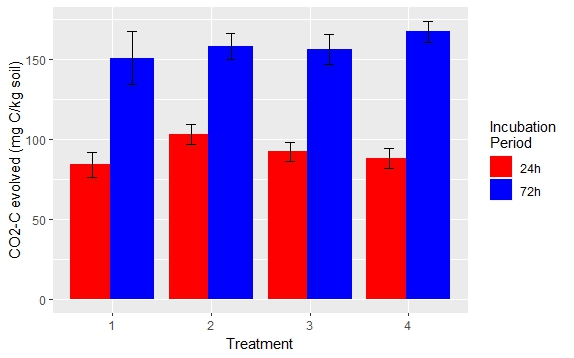 b
a
b
a
b
a
a
b
d
c
b
a
b
d
b
a
b
a
b
a
a
b
No significant difference between treatments
Treatment 1 total respiration was significantly lower than other treatments at both 24- and 72-hours
12
Figure 4. Average total CO2-C evolved under different treatments three sites during 24 hour incubation. Treatments labeled with the same letter do not differ significantly at p<0.05.
[Speaker Notes: More available carbon and microbial activity? TRT 1 numerically lower.]
Results
Pre-sidedress nitrate nitrogen vs Treatments at Farm A 
(Fall 2023)
Pre-sidedress nitrate nitrogen vs Treatments at CMREC 
(Fall 2023)
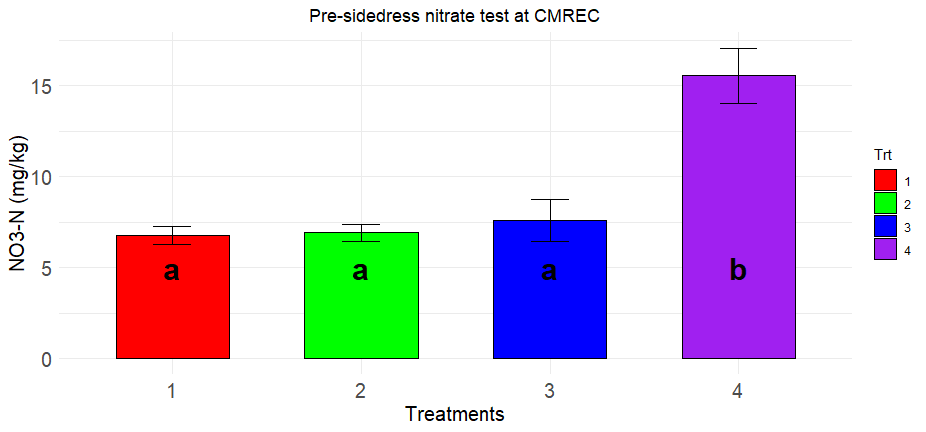 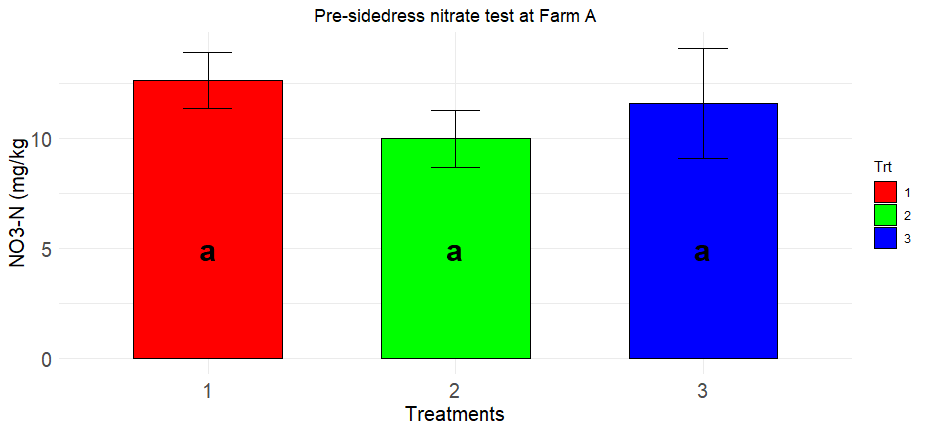 PSNT NO3-N was significantly higher at trt4 (untilled-alfalfa-hay) compared to other treatments at CMREC
No significant difference between treatments at Farm A
13
[Speaker Notes: Still not high enough for sufficient yield.]
Results
Hand harvest corn yield vs Treatments at CMREC (Fall 2023)
Hand harvest corn yield vs Treatments at Farm A (Fall 2023)
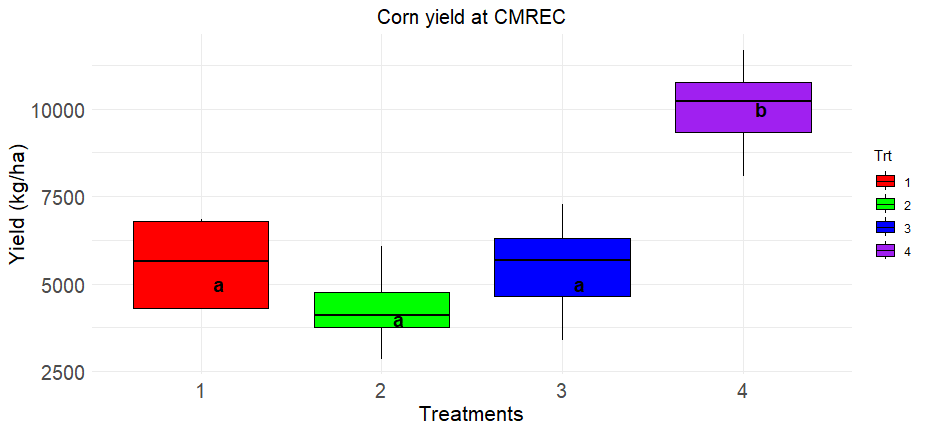 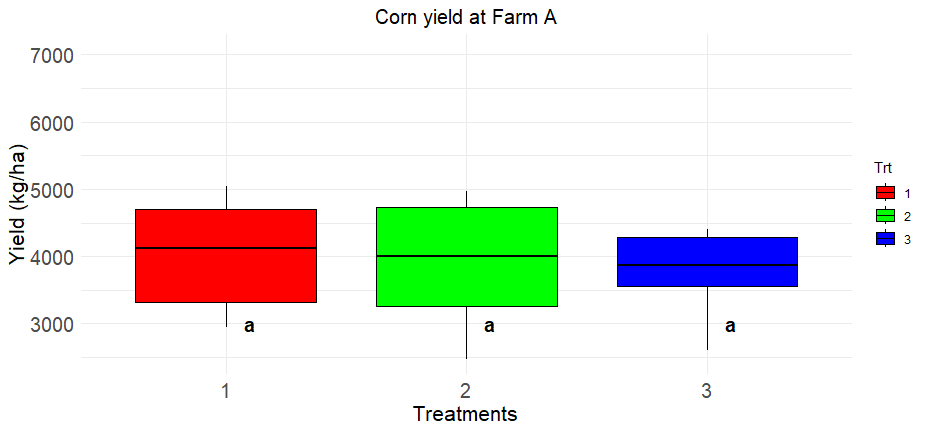 Corn yield was significantly higher at trt4 (untilled-alfalfa-hay) compared to other treatments at CMREC
No significant difference between treatments
14
[Speaker Notes: The farm a was an experienced organic grain grower and that treatment one represented his normal practices. Levels of production in the neighborhood of four to 5,000 kg per hectare typical for organically produced corn the 10,000 kg per hectare that we achieved in treatment for at CMREC is an unusually good yield for organic corn and would even be an acceptable yield for non-organic corn production.]
Results
Decision tree: Corn yield vs Soil Variables
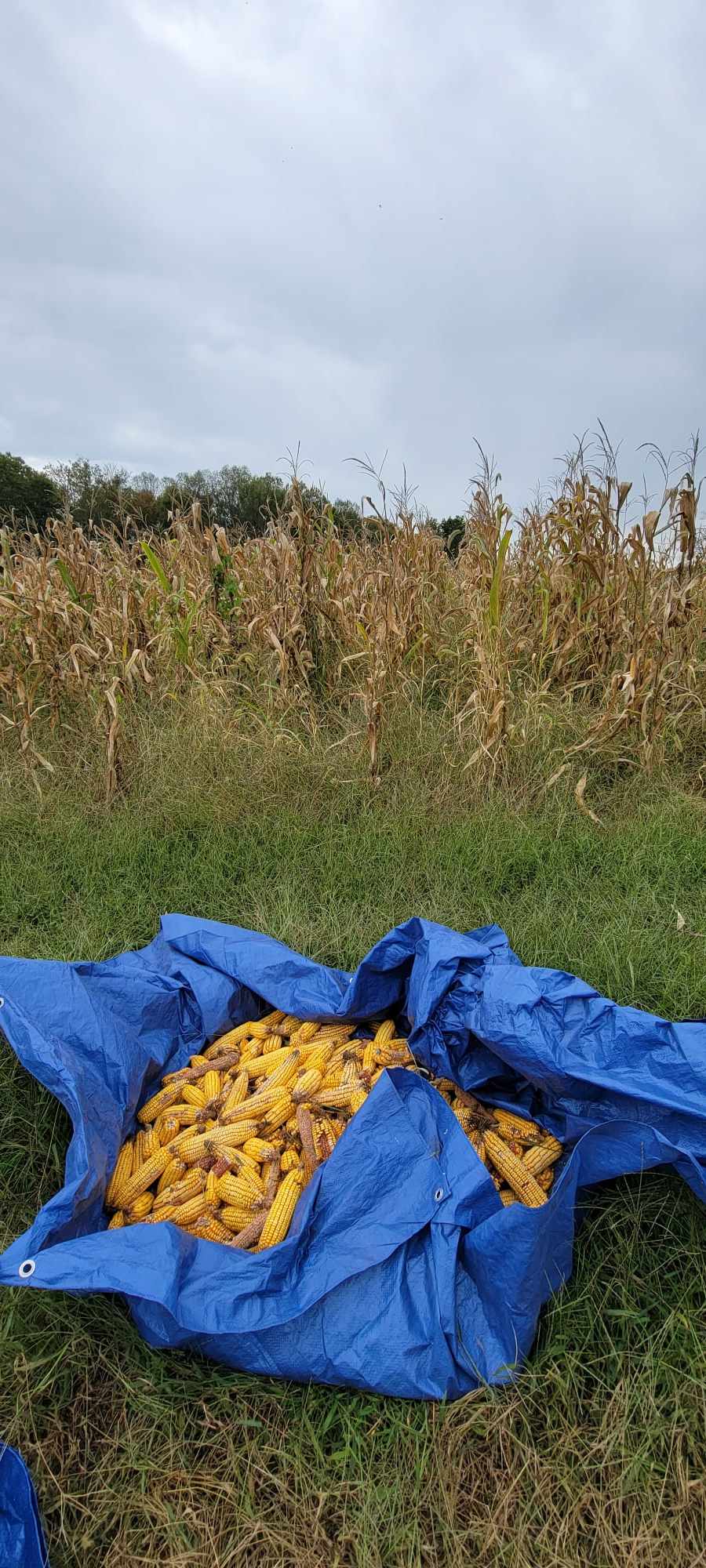 Mean yield = 5,385.34
SD = 2220.72
N=28
Mehlich III Potassium < 155 mg/kg
Mean yield = 5,385.34
SD = 2220.72
N = 23
Mean yield = 7870.58
SD = 2537.01
N = 5
POXC > 242.87 mg/kg
Mean yield = 3898.58 SD = 609.43
N = 12
Mean yield = 5,877.60 SD = 2079.64
N = 11
Aggregate stability <5.25
Mean yield = 6804.38 SD = 2271.67
N = 6
Mean yield = 4765.47 SD = 1,235.84
N = 5
Potassium (K) had the highest impact to the yield, followed by POXC and aggregate stability.
15
Results
PCA biplot showing crop and soil variables at CMREC and Farm A
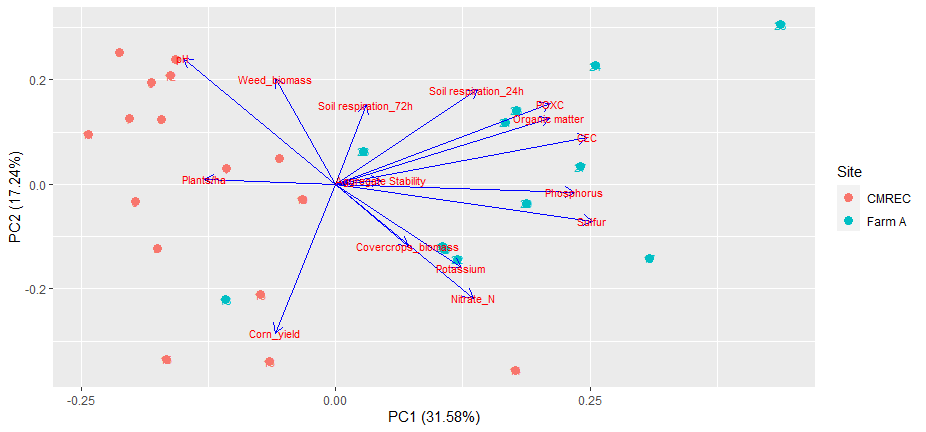 16
[Speaker Notes: Red dots represent CMREC, Green dots represent Farm A, suggesting underlying difference between the farms since they are grouped differently. Soil fertility variables like POXC, soil organic matter, CEC, and P,S,K  seem to be closely related and have strong loadings on the PC1. On the other hand corn yield was related to plant variables like weed biomass and plants per hectare about as much as it was to the soil fertility variables.

You can also see that the soil fertility variables potassium nitrate nitrogen sulfur and phosphorus were quite closely grouped and closely related to cover crop biomass. On the other hand corn yield was related to plant variables like weed biomass and plants per hectare about as much as it was to the soil fertility variables. You can also note that all of the soil organic matter related variables such as CEC soil organic matter poxc and soil respiration or clustered closely together.]
Conclusions/Lessons learned
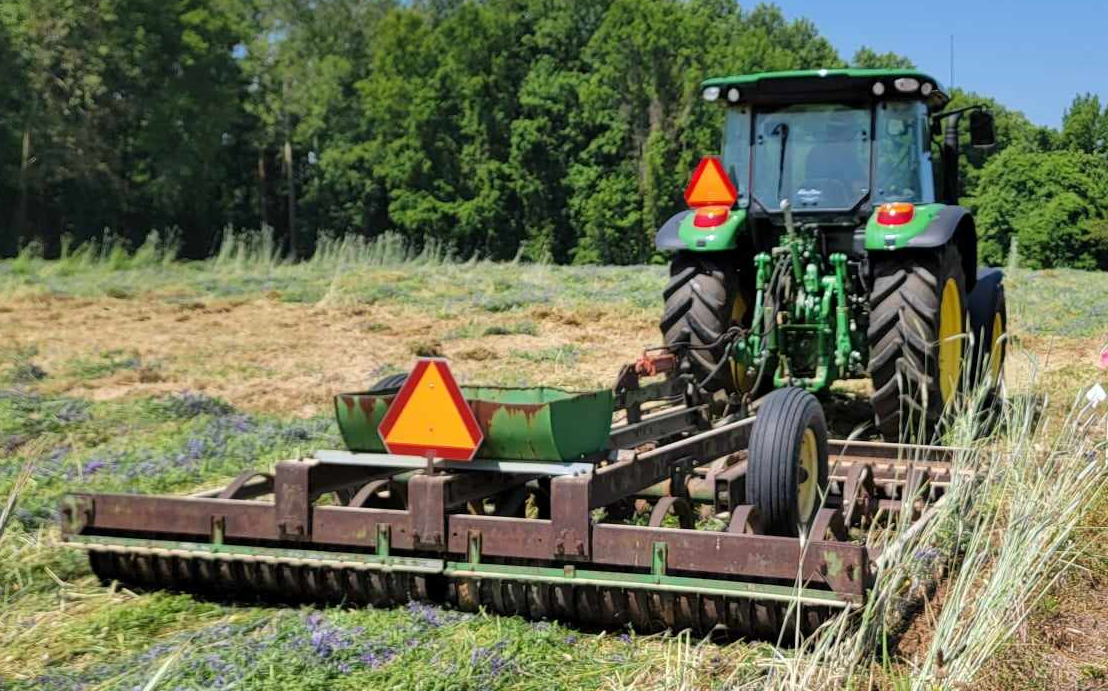 Crop yield highest at the trt4, likely due to higher NO3-N contributed by the perennial alfalfa-hay stand during the transition and almost monoculture of legume (vetch) cover crop before planting corn

Reducing soil disturbance had positive impact on soil health metrics such as aggregate stability, respiration rate, and crop yield. 

Potassium level, POXC, aggregate stability had impacts on the corn yield.

Planter down pressure, coulter, and press wheel adjustments critical to high crop yields, especially in organic grain with cover crops and without soil disturbance.
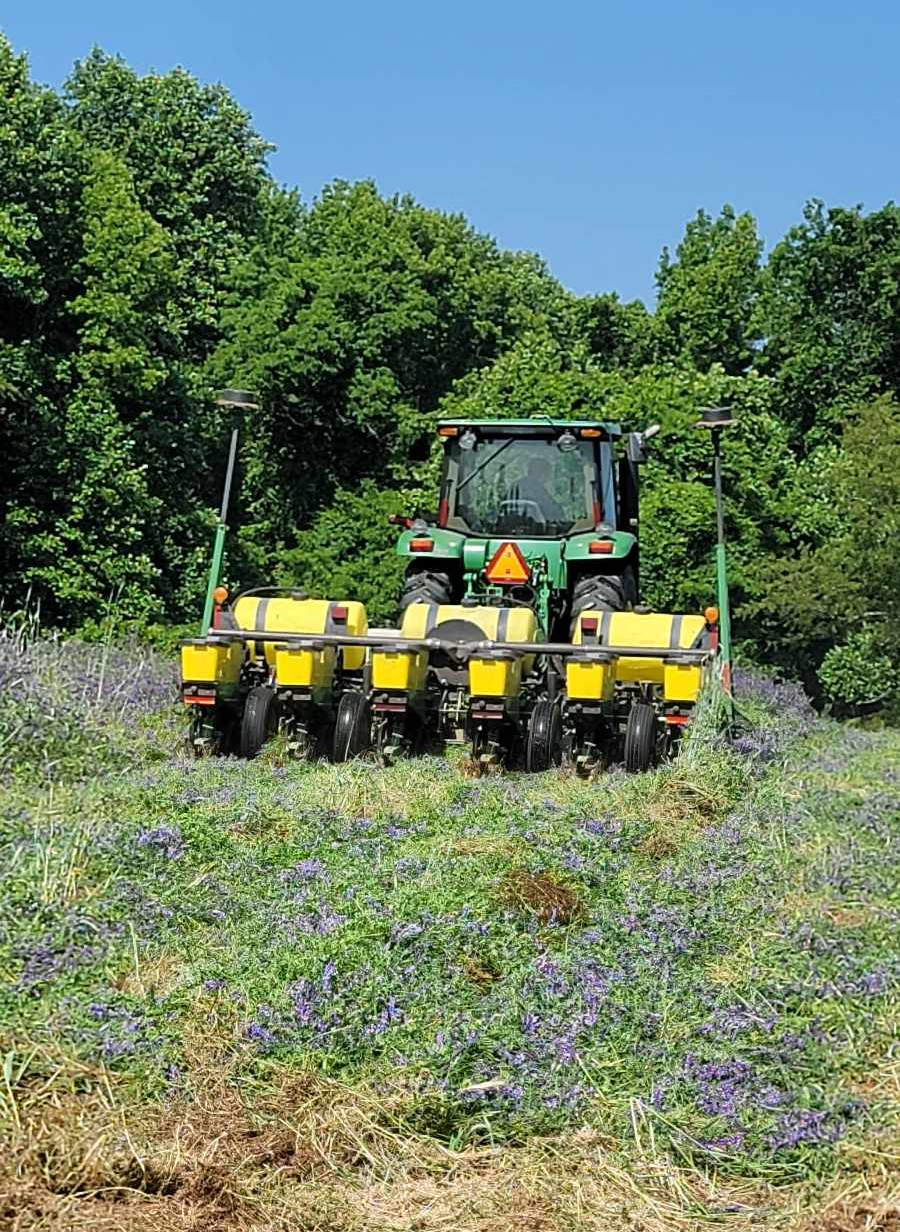 17
[Speaker Notes: Images of cultipacker is a very common piece of equipment on Maryland farms and not specialized for cover crops. In the past before no till it was used after tillage to smooth the soil. Below is planter.]
Future work
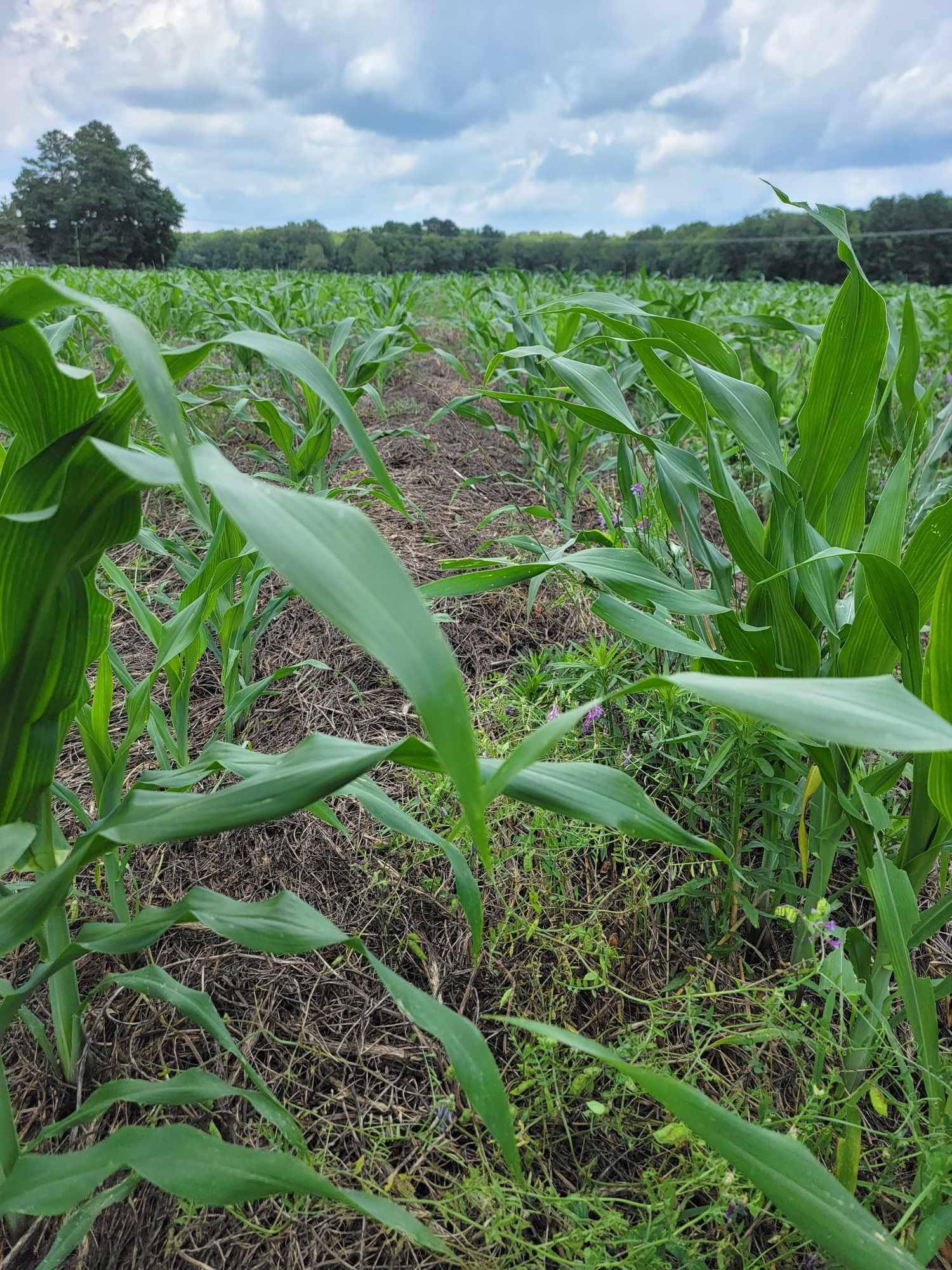 Soil biological properties, Soil Health Index 

Farm profitability
Acknowledgement
USDA/NIFA Award 301326-00001

NESARE Award GNE2125535383

Soil quality lab team, ENST, University of Maryland-College Park

Future Harvest: Chesapeake Alliance for Sustainable Agriculture


UMD extension, collaborating research stations and farmers
 Thank You! 
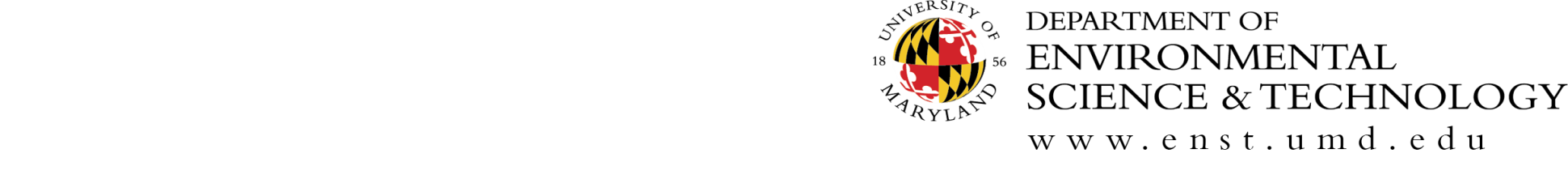 www.enst.umd.edu
18